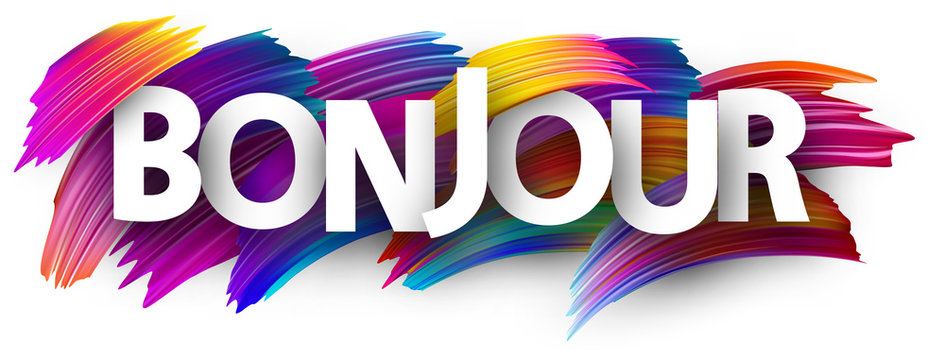 Mardi quatre septembre
En classe
Comment t'appelles-tu?
Oui, Madame / Bonjour Madame  / Présent(E)​


Desolé(e), je suis en retard = Sorry I’m late​


Il est absent = He is absent​
Elle est absente = She is absent​
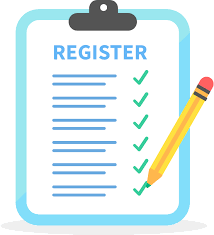 Comment t'appelles-tu?
OBJECTIVES:

You MUST be able to use greetings and say what your name is in French​
​
You SHOULD be able to ask other people’s names​
​
You MAY be able to introduce others
Je peux enlever ma veste?
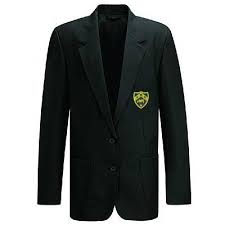 Can I take my blazer off?
Je peux aller aux toilettes?
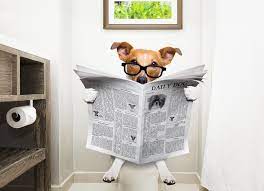 Can I go to the toilet?
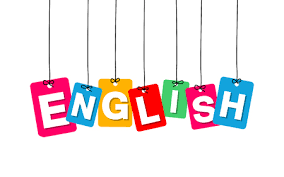 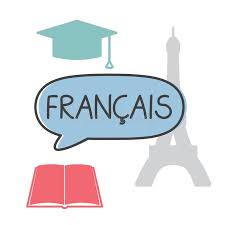 Bonjour!​                           
Salut!​
Bonsoir!​
Bonne nuit!​
Au revoir!​
Bonne après-midi!​
Hello / good day​
Hi​
Good evening​
Goodnight​
Goodbye ​
Good afternoon​
Bonjour, je m’appelle…
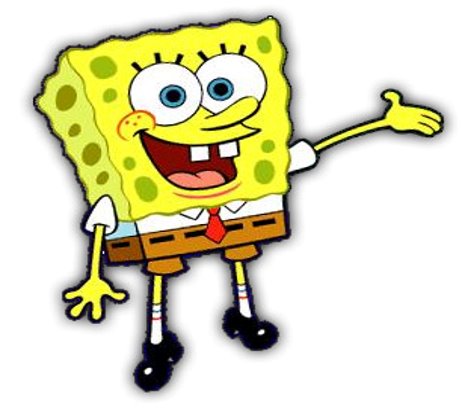 Comment t’appelles-tu?
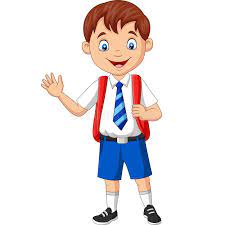 Il s’appelle…
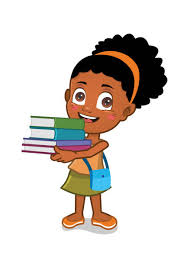 Elle s’appelle…
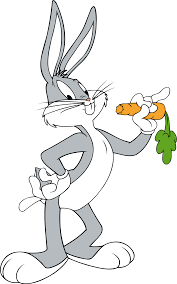 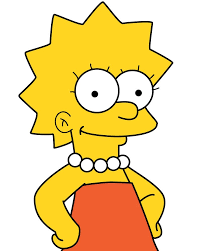 Comment il s'appelle?
Il s'appelle Bugs Bunny.
Comment elle s'appelle?
Elle s'appelle Lisa.
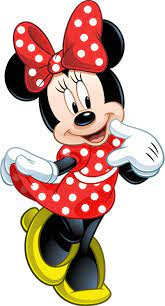 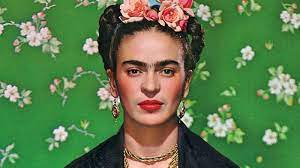 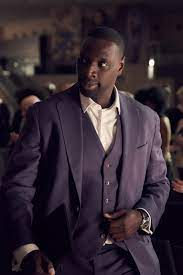 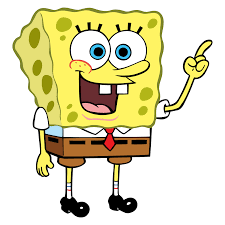 Il / Elle s’appelle…
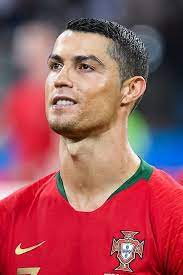 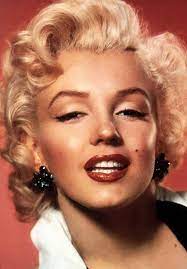 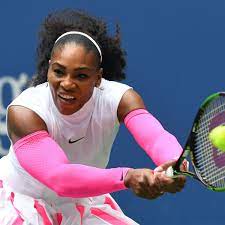 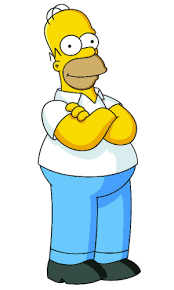 CRISTIANO RONALDO
SERENA WILLIAMS
MARILYN MONROE
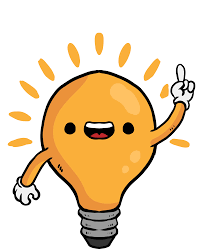 PLENARY
Pour récapituler…
Personne A:  Bonjour , Comment t’appelles-tu?​

Personne B: Salut, Je m’appelle ____________ Et toi, ​Comment t’appelles-tu?​

Personne A: Je m’appelle ______________ Au revoir.​

Personne B:  Au revoir​